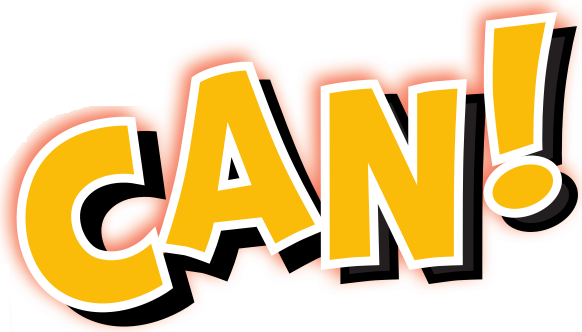 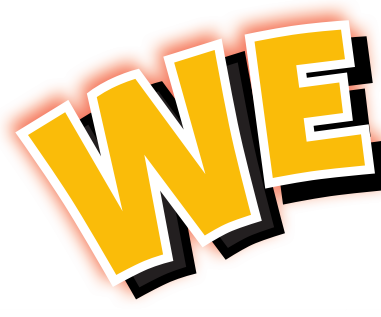 6
Unit 2
Life’s Ups and Downs
اللحظات الجيدة والسيئة في الحياة
Grammar in Action
القواعد اللغوية
Materials :

Life’s Ups and Downs flashcards
A ball
Strategy  :
Past tense verb relay : 
Invite eight student volunteers to the front. Divide them into two teams of four and have them stand in two lines. Say a verb in past tense irregular form to one team, and another verb (in past tense) to the other team. Then say, “Go!” The teams must go to the board, and write the irregular past tense form of that verb. (If they misspell the irregular form, they must go back to their desk and look at their books. They can only look at their books at their desk.) Once the first student in line has completed this, they go to the back of their team’s line. Tell the next student in line a verb in past tense.
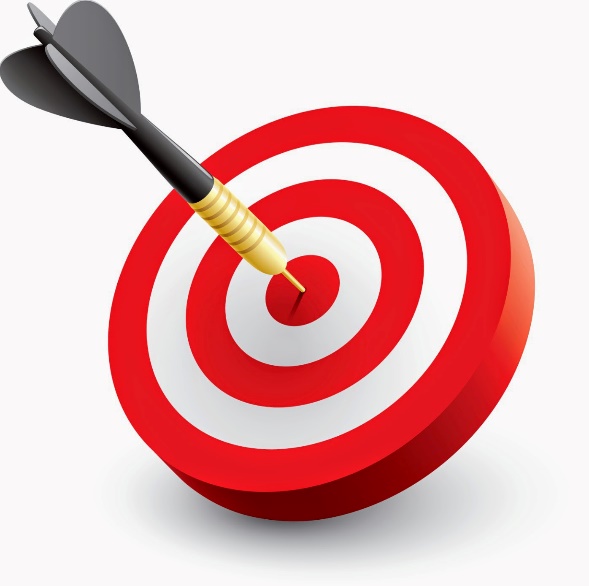 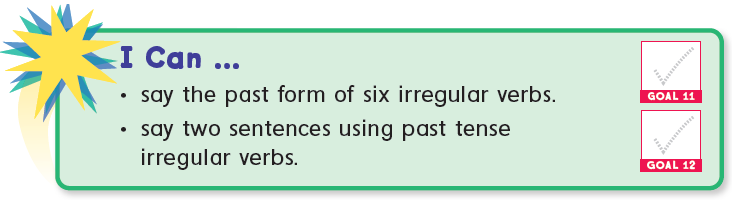 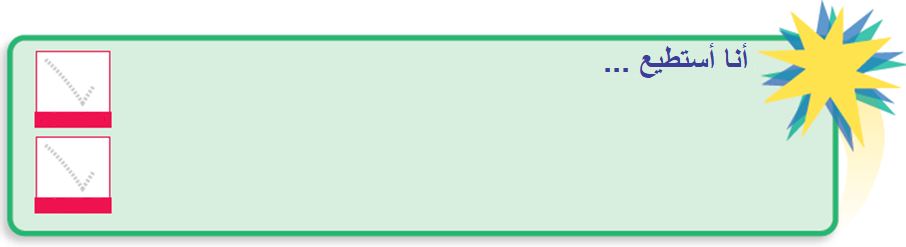 أذكر 6 أفعال غير منتظمة في الزمن الماضي 
أذكر جملتين في الزمن الماضي
Review the previous lesson 
مراجعة سريعة للدرس السابق
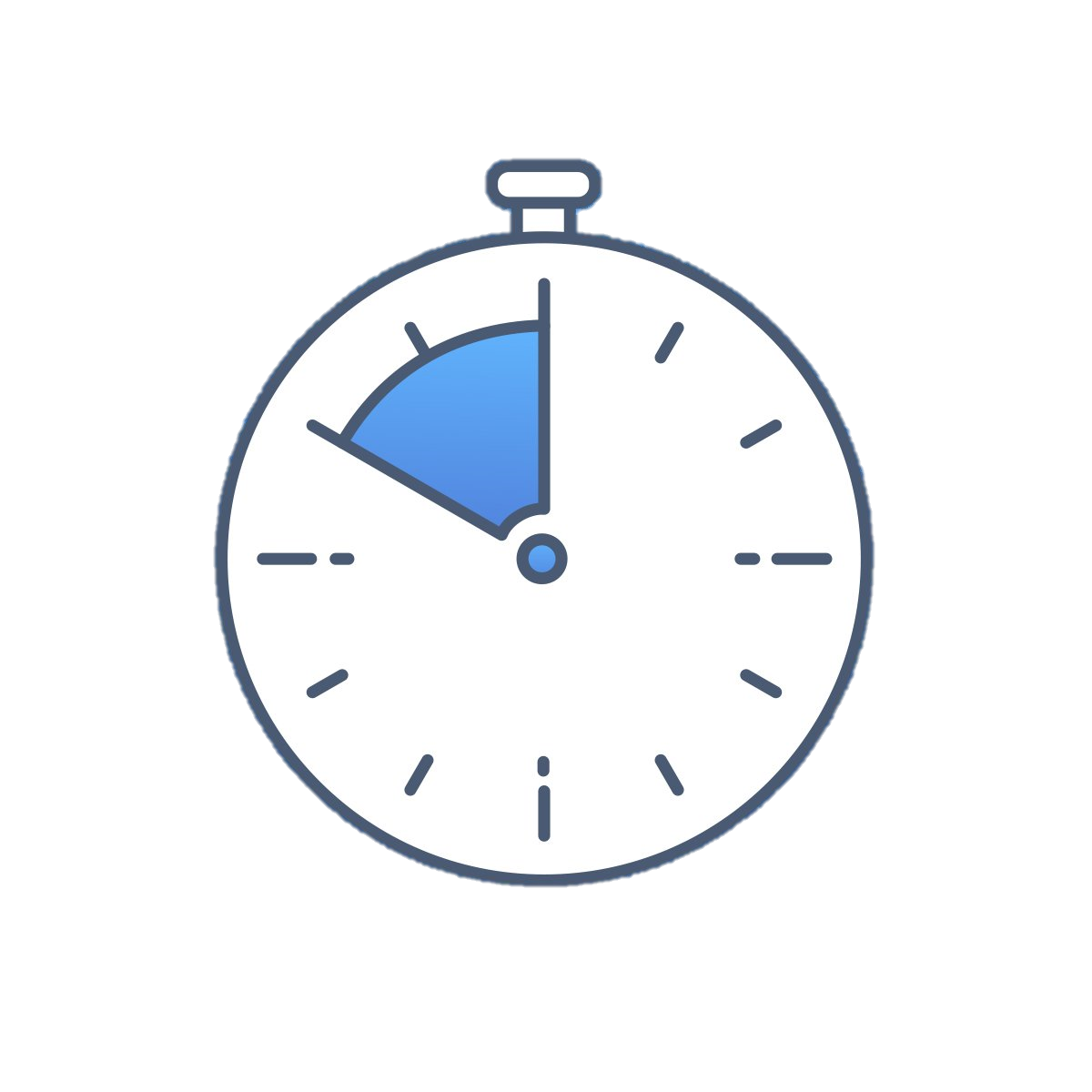 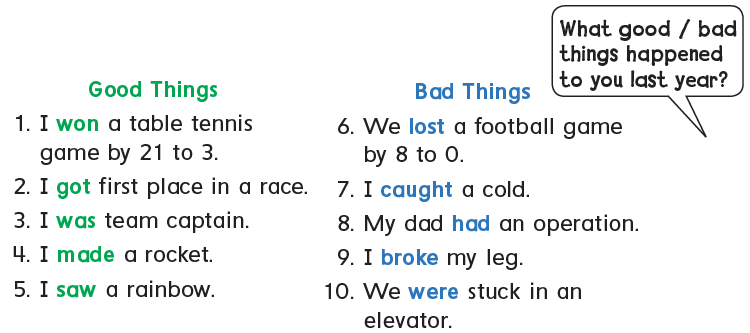 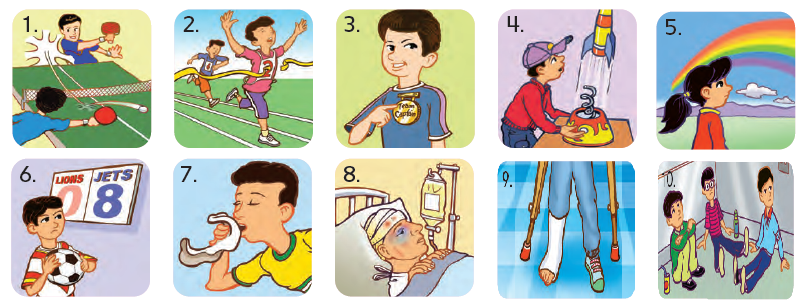 1
Listen and practice .استمع ثم تدرب
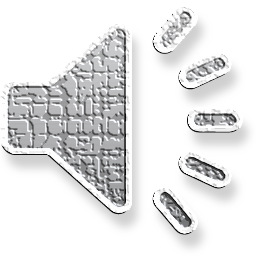 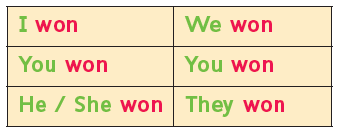 2
Listen and chant Past Tense Irregular Verb Chunks
استمع ثم ردد الأفعال الغير منتظمة في الزمن الماضي
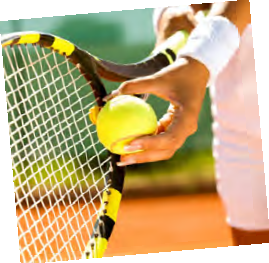 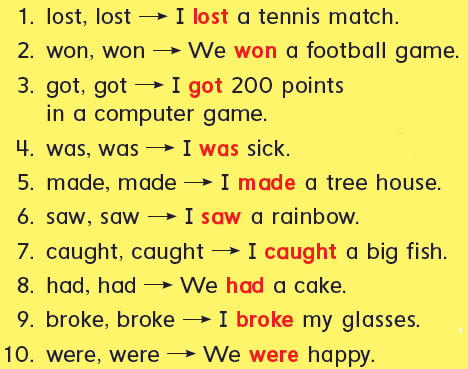 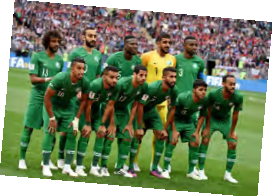 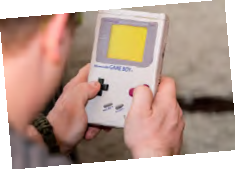 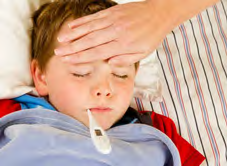 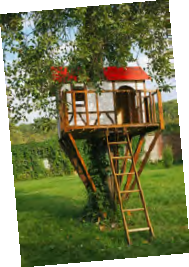 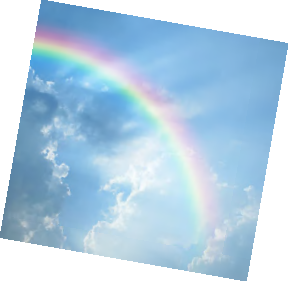 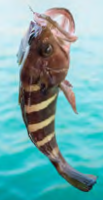 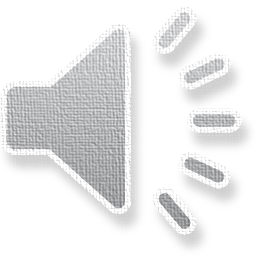 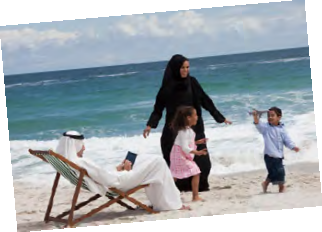 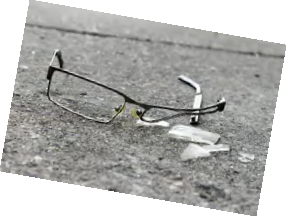 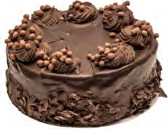 3
Listen and practice. Then do it in pairs.
استمع ثم تدرب مع زميلك
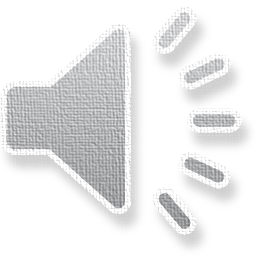 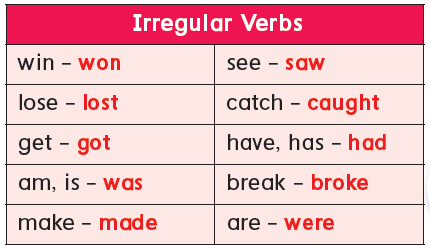 التركيب اللغوي أو ما يسمى بالقواعد في اللغة الإنجليزية مشابهة في أساسياتها للغة العربية 
حيث أن الجملة تتكون من ( فاعل – فعل – مفعول به ) وفي اللغة الإنجليزية لدينا مجموعتين من الأفعال " منتظمة – غير منتظمة " 

المنتظمة : Regular verbs 
سبق دراستها في الوحدة الأولى ، وهي التي عند تحويلها للماضي فإننا نضيف ed فقط إلى آخر الفعل
النوع الثاني من الأفعال " الغير منتظمة – Irregular  " 
وهي التي لا يضاف لها ed إلى الفعل الماضي ، بل يتغير شكل الفعل كاملا 

أنا أصيد السمك I catch the fish 
أنا اصطدت السمك I caught the fish
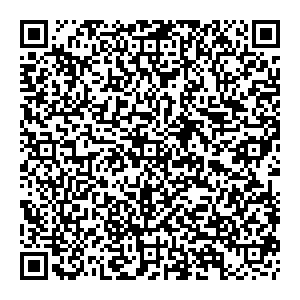 تمرين تفاعلي
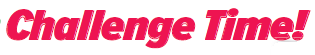 وقت التحدي
4
Verb game 
 لعبة الأفعال

Can you write and play the Verb Game and beat a partner? 
هل يمكنك أن تطبق اللعبة وتكتب الأفعال قبل زميلك
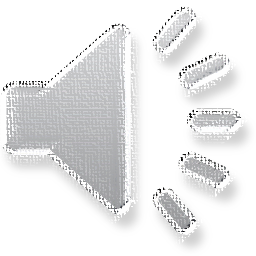 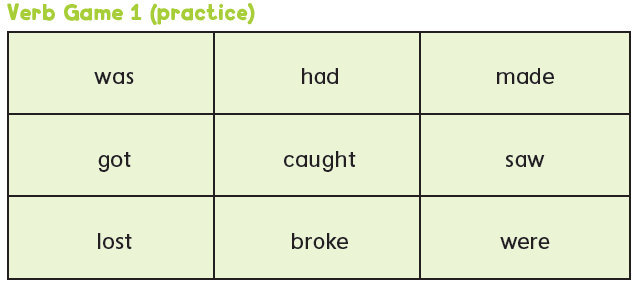 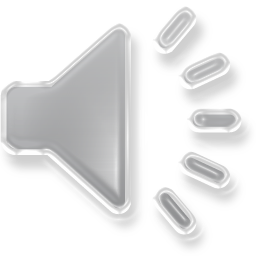 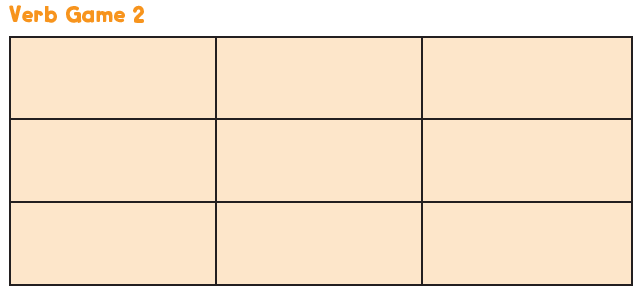 had
was
made
got
caught
saw
lost
were
broke
Goal Check 
التحقق من الهدف
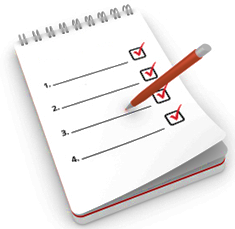 الهدف
أن يذكر الطالب 6 أفعال غير منتظمة في الزمن الماضي 
أن يذكر الطالب جملتين باستعمال الأفعال الغير منتظمة
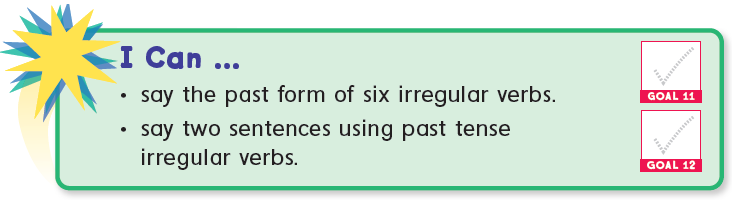 Have a nice day 

See you next class
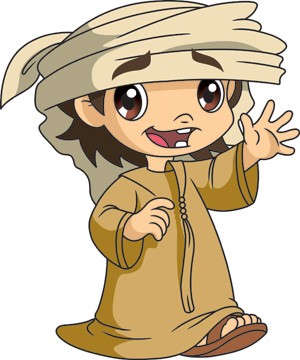